Світ природи
Робота вчителя 
    Калинівської ЗОШ Смиченко Л.Д.
Екологія – наука про взаємодію живих організмів з довкіллям
Екологічна криза – стан біосфери,за якого відбуваються незворотні зміни в живих організмах і їхних угрупуваннях
Зберігаючи природу, людина зберігає себе
Думай глобально – дій локально. “Глобальний” – з лат.  загальний,суспільно-світовий.“Локальний” – з лат. місцевий,частковий.
Екологічна стежка
Зупинка 1
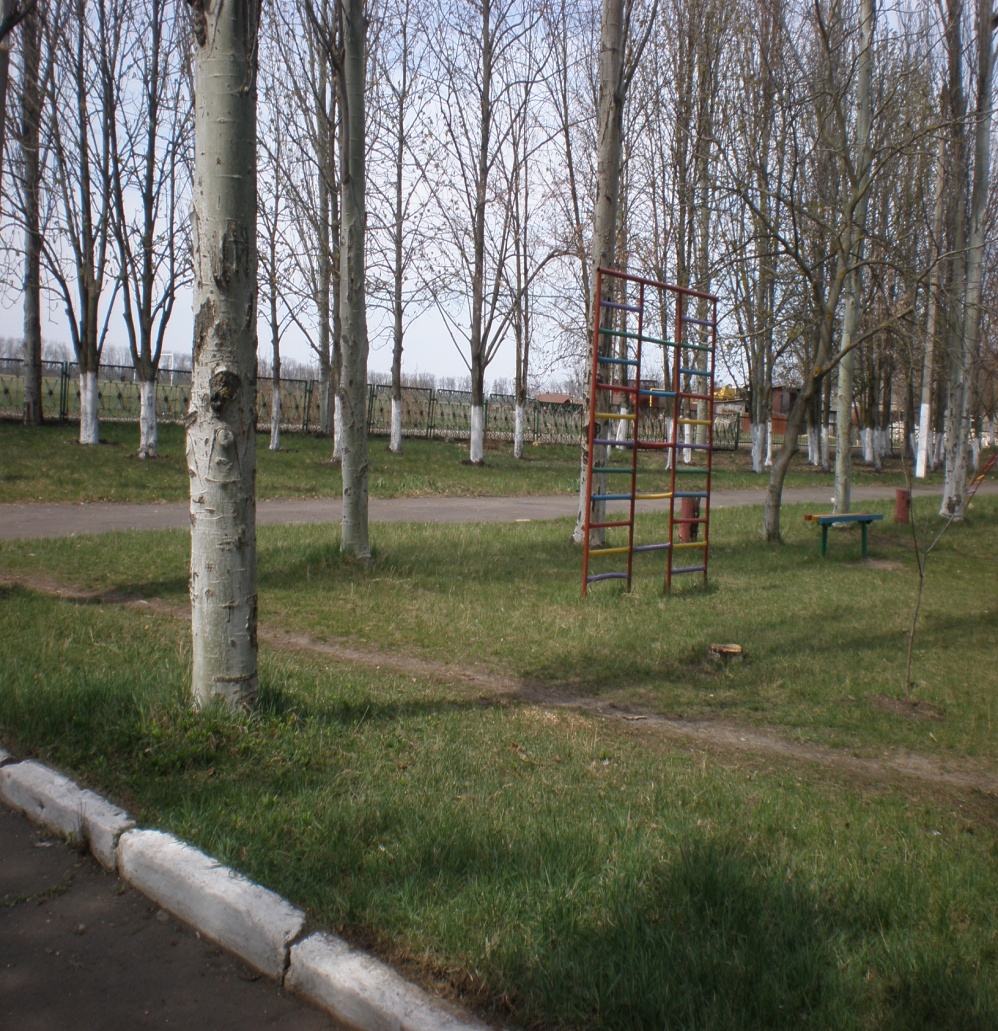 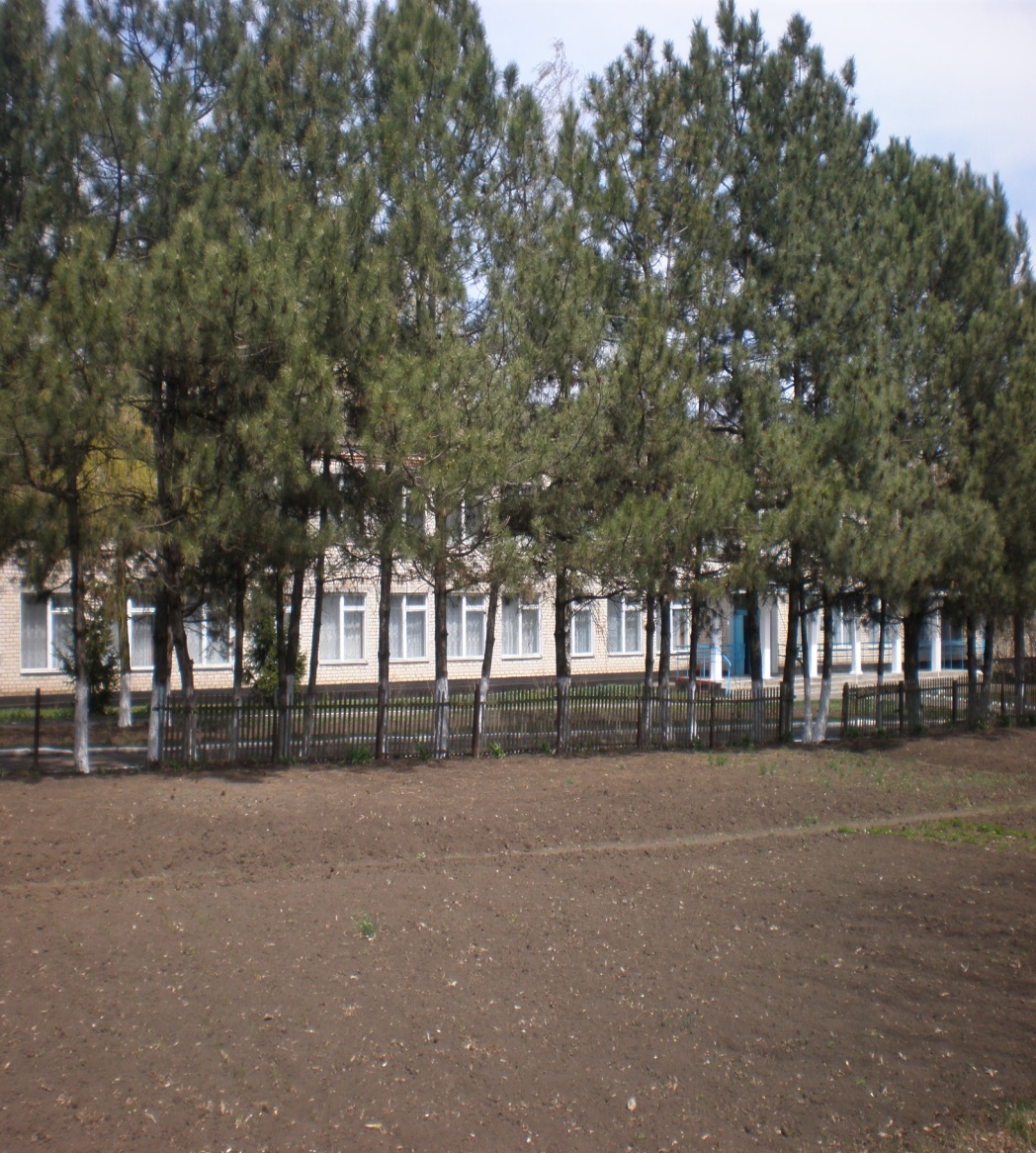 Зупинка 2
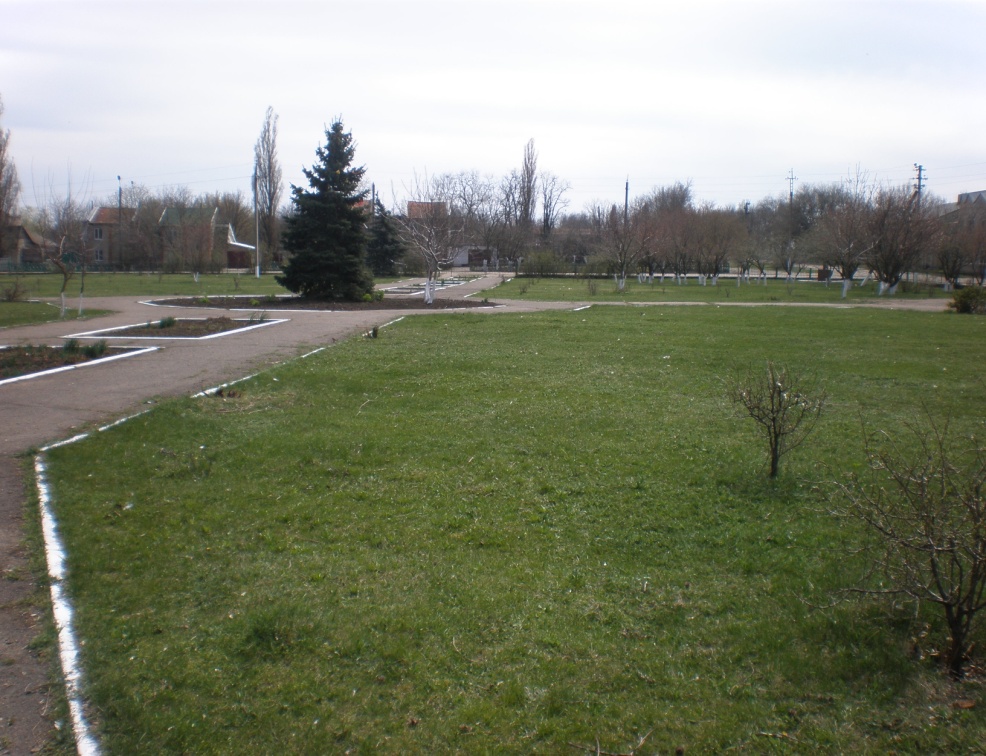 Зупинка 3
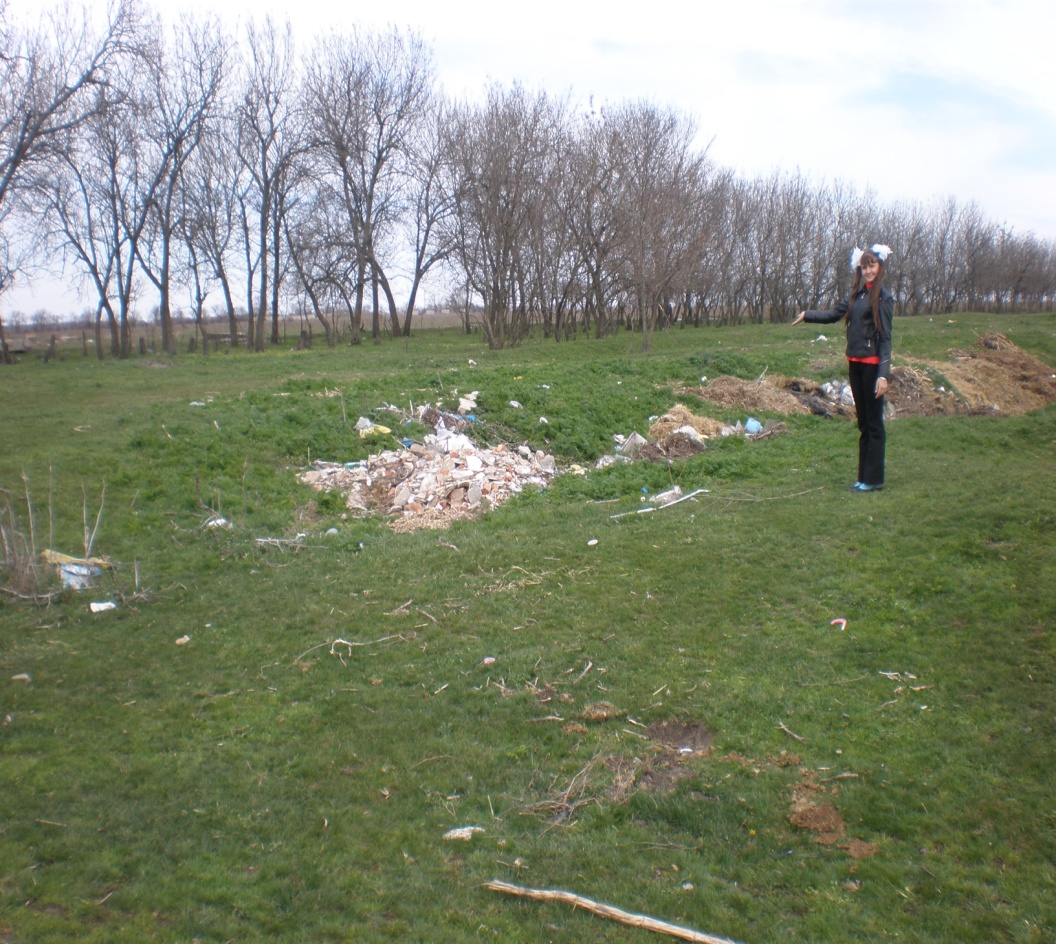 Зупинка 4
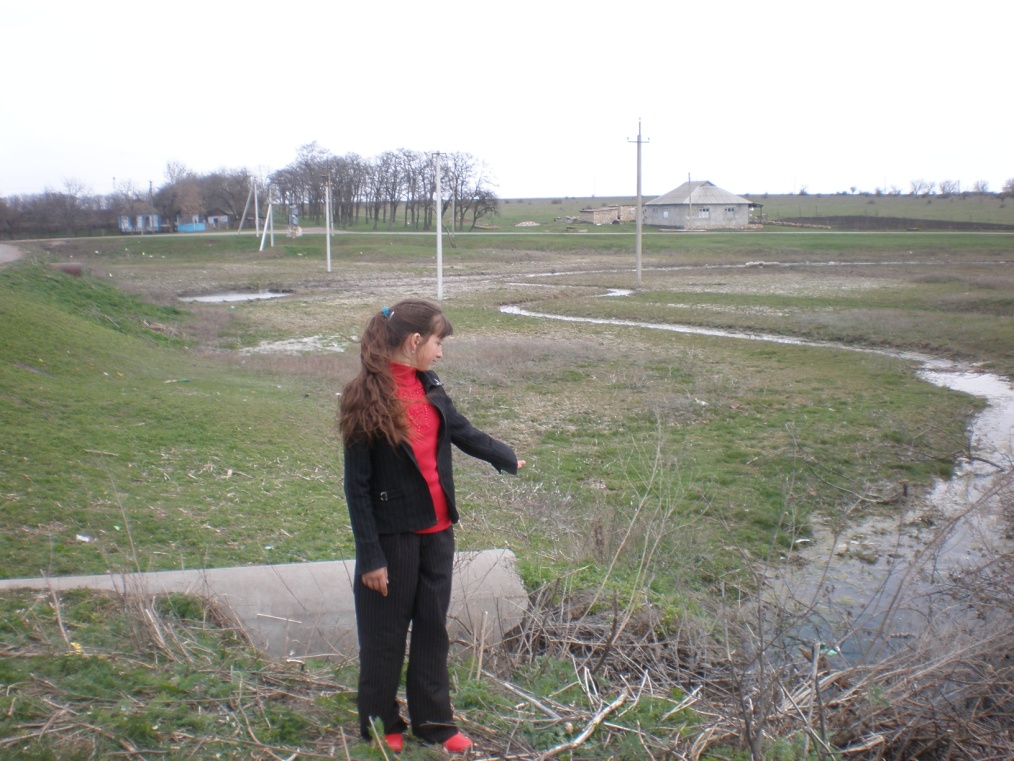 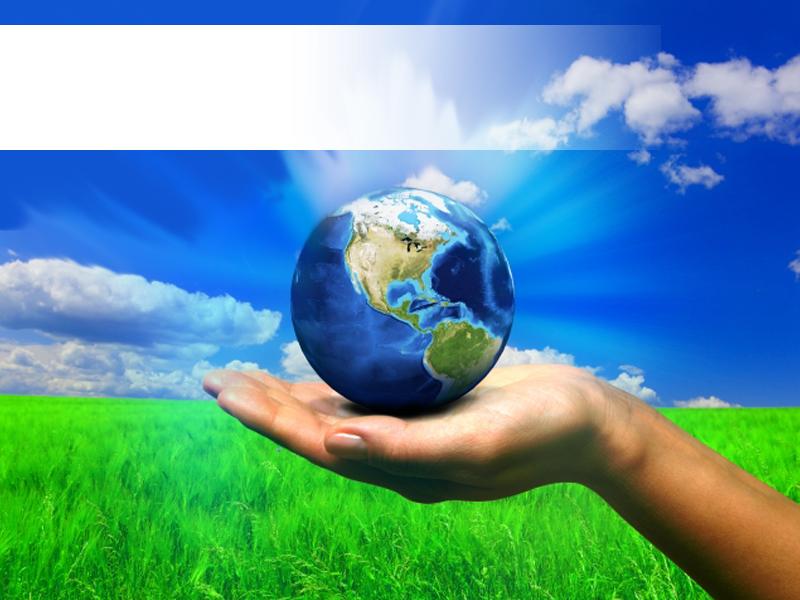 Памятай: у рослин і тварин немає заступників, їм нікому писати і жалітися, крім нас, людей, котрі разом з ними заселяють цю планету.
                                                               Дж. Даррелл
Free Powerpoint Templates